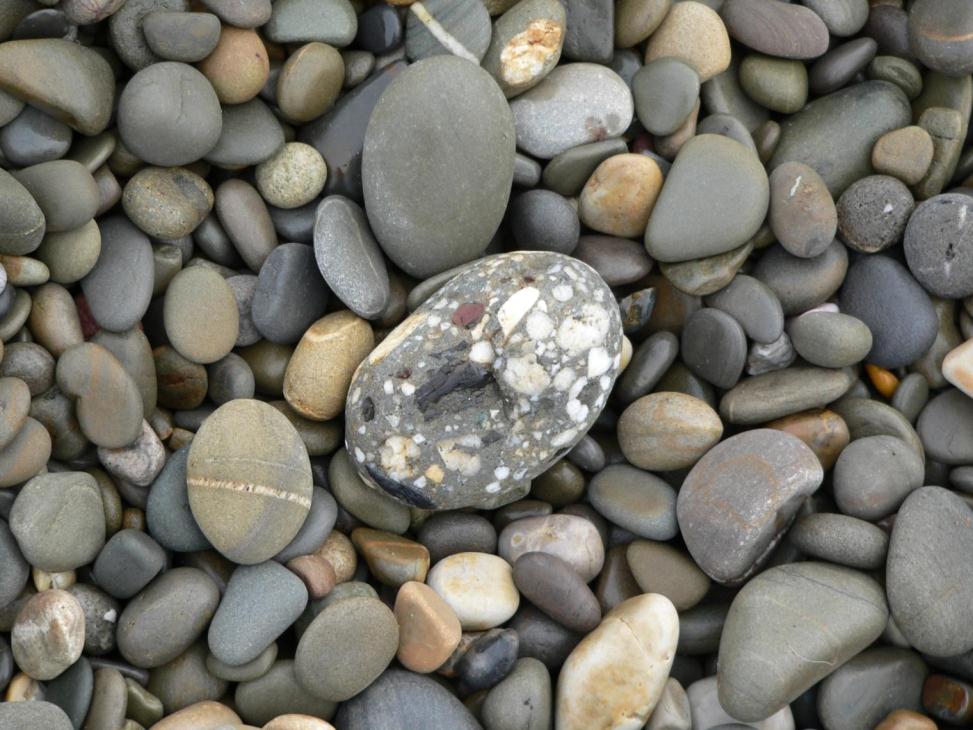 Particle size, shape and sorting: 
what grains can tell us
Maggie Williams
Most sediments contain particles that have a range of sizes, 
so the mean or average grain size is used in description.
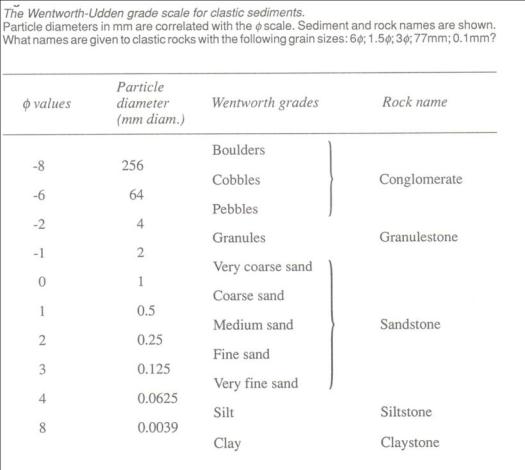 Mean grain size of loose sediments is measured by size analysis using sieves
Grain size
>2mm      Coarse grain size      (Granules<pebble<cobbles<boulders)
0.06 to 2mm       Medium grain size      Sand: very coarse-coarse-medium-fine-very fine)
<0.06mm       Fine grain size    (Clay<silt)     Difficult to see
Remember that for sediment sizes > fine sand, the coarser the material
the greater the flow velocity needed to erode, transport & deposit the grains
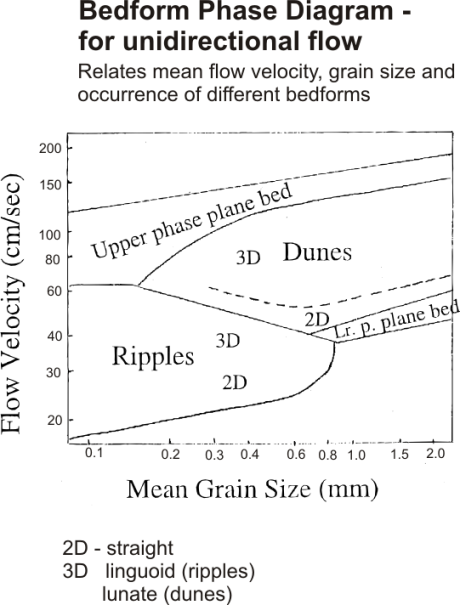 Are the grains the same size of different?
What does this tell you?
If grains are the same size this tells you that the sediment was sorted out 
during longer transportation (perhaps moved a long distance by a river or for a
long time by the sea.

If grains are of different sizes the sediment was probably deposited close to its
source or deposited quickly (e.g. by a flood or from meltwater).
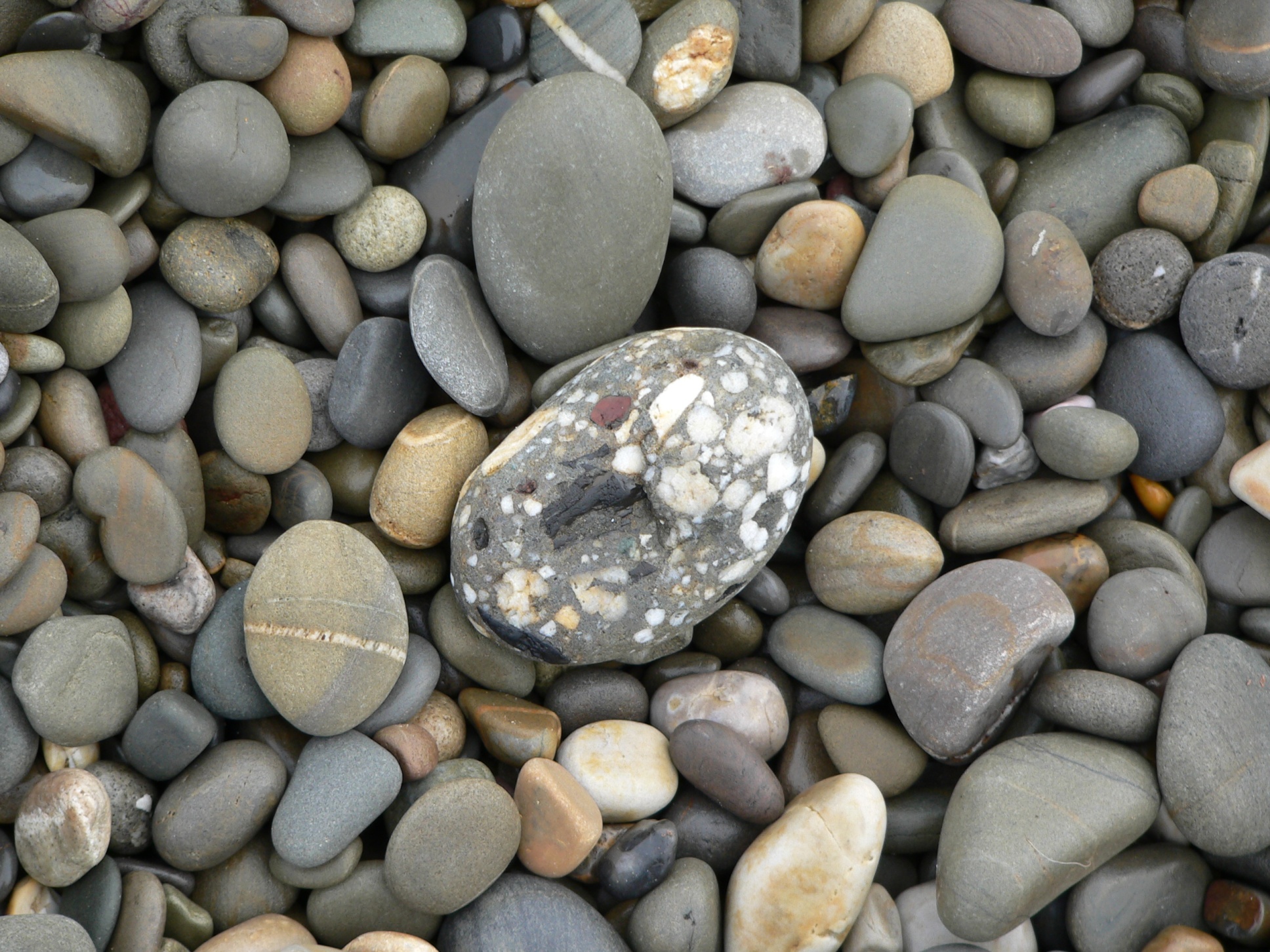 Depositional environments
Environment 1
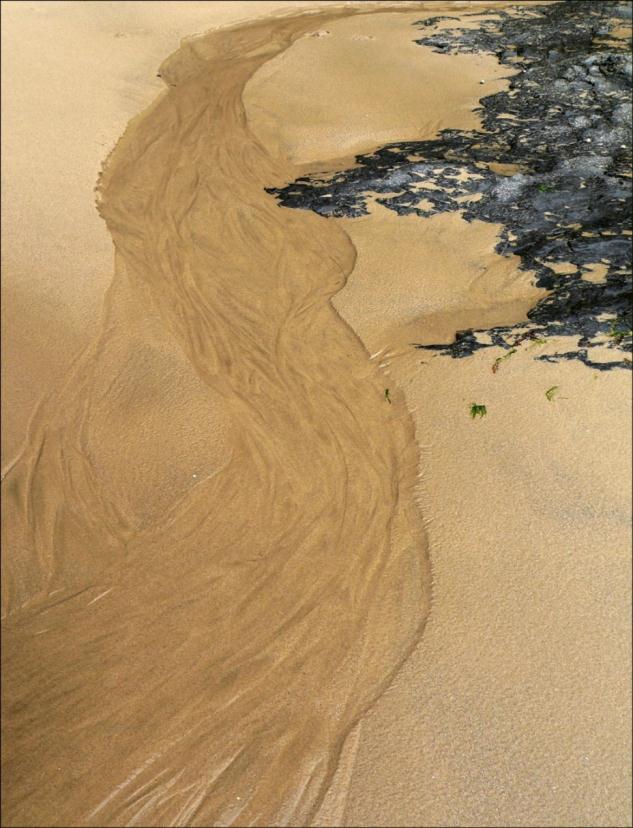 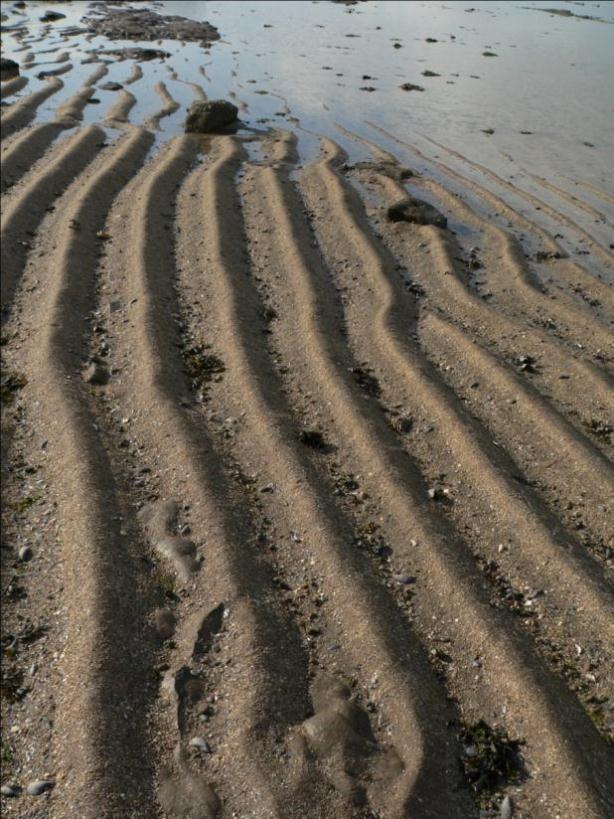 Environment 2
Environment 3
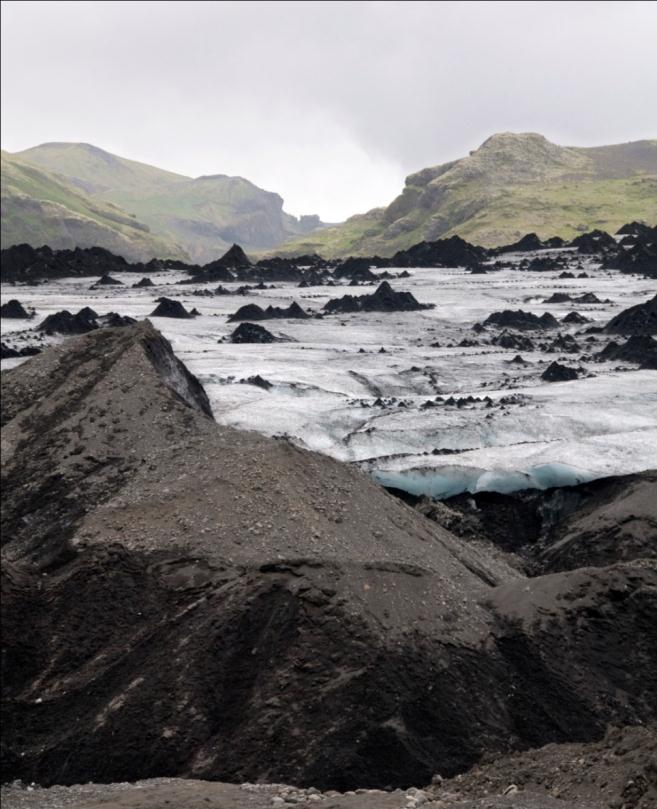 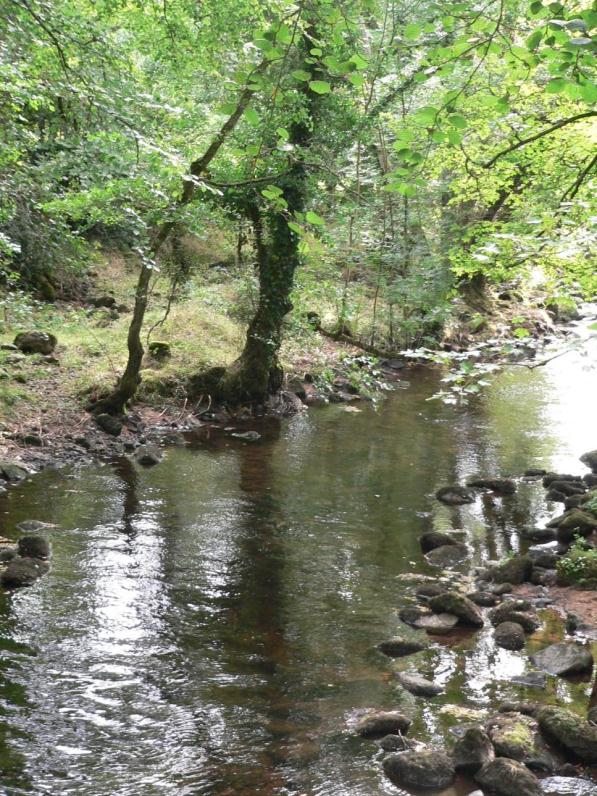 Environment 4
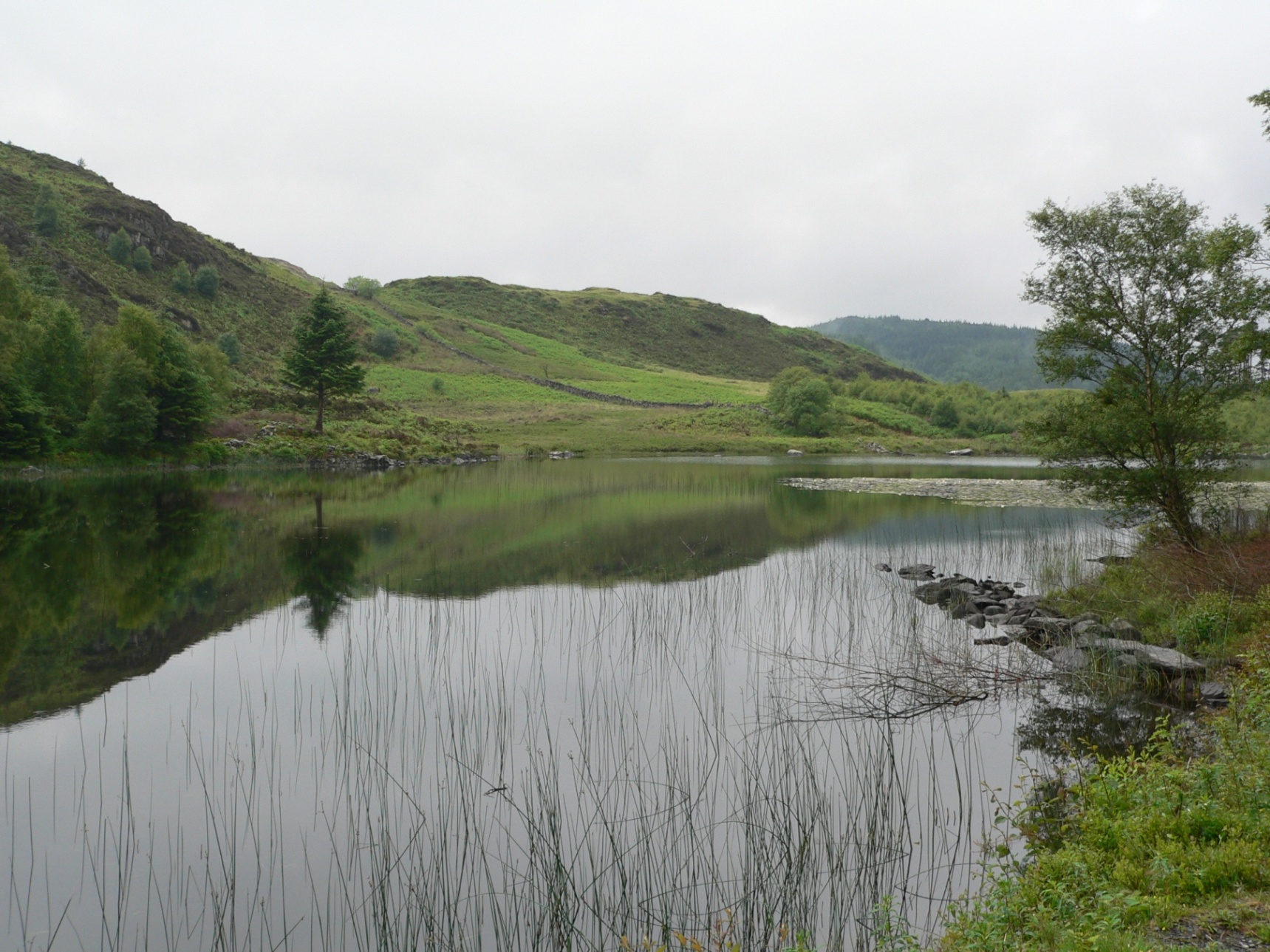 Environment 5
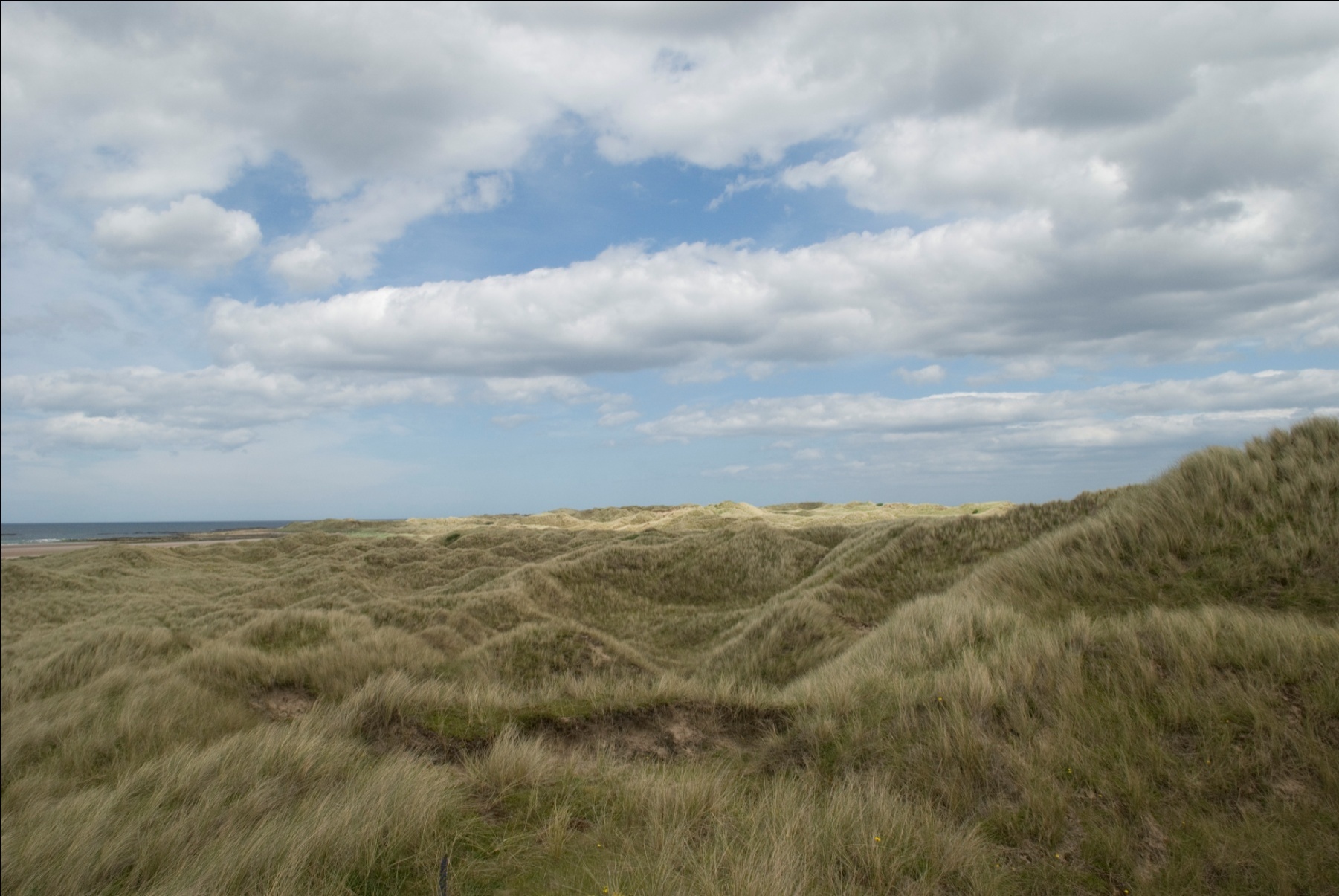 Environment 6
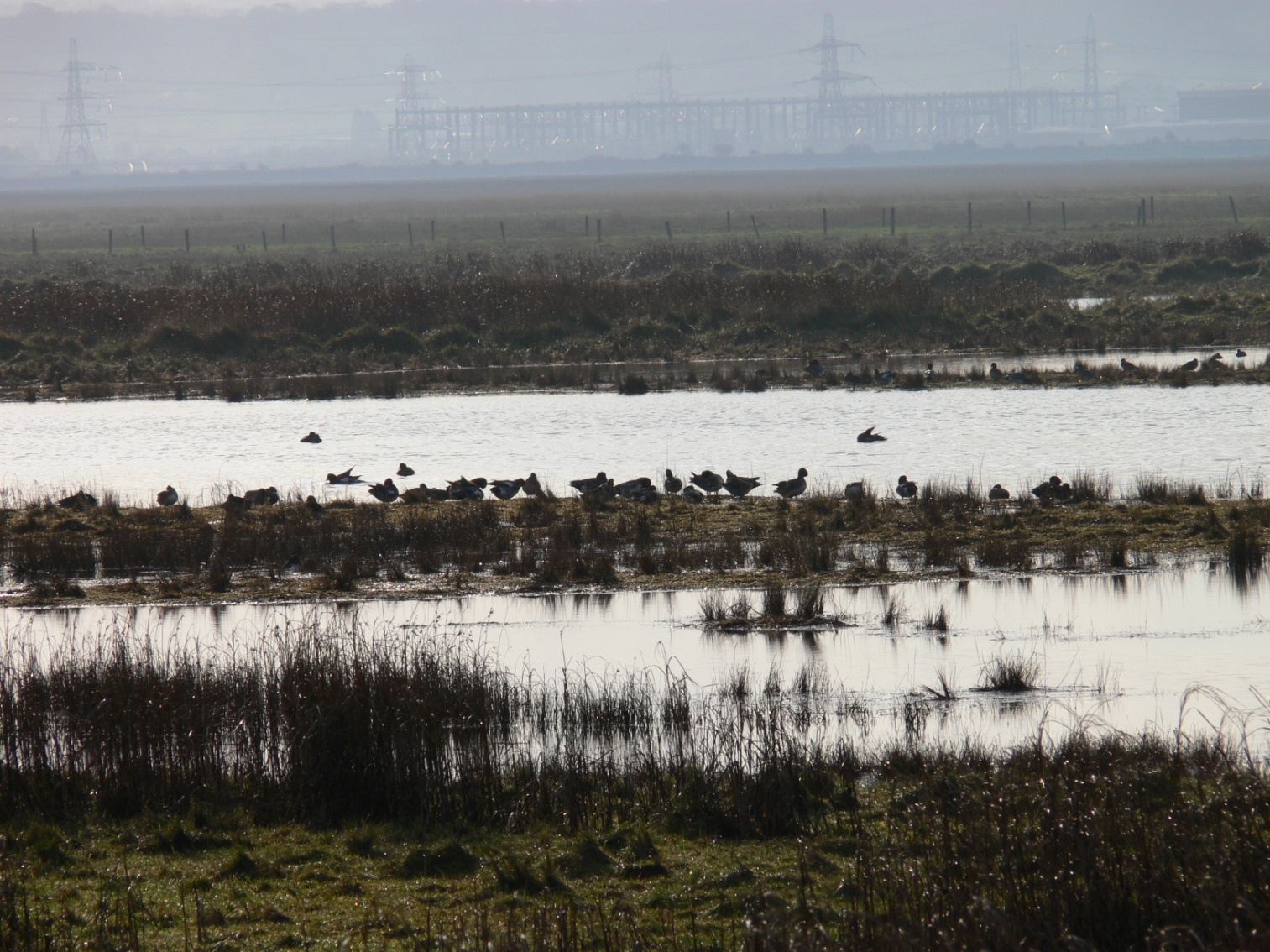 Sediment size frequency plots from different depositional environments
When loose sediment collected from a sedimentary environment is washed and then sieved it is possible to  measure the grain sizes in the sediment accurately.
The grain size distribution may then be plotted as a histogram or as a cumulative frequency curve.
Sediments from different depositional environments give different sediment size frequency plots.
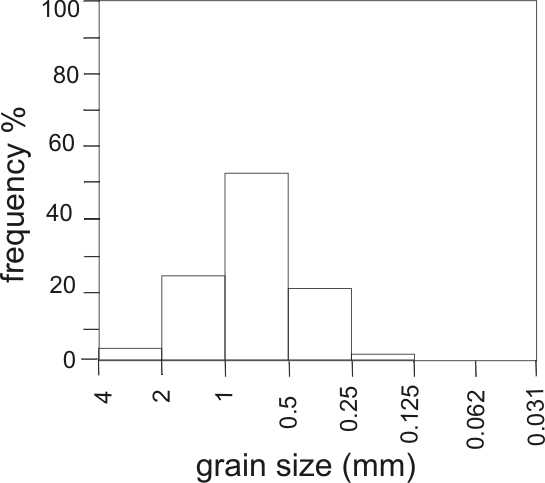 This shows the grain size distribution for a river sand. 
This sand is described as fairly well sorted.
Grain sorting
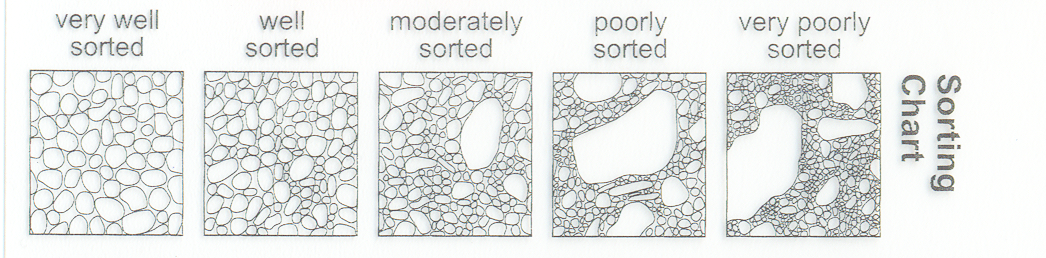 What is sorting?
Very well-sorted sediments - grains all the same size
 
Very poorly-sorted sediments - grains with a wide range of sizes
What does sorting tell you?
Generally, sediment sorting improves along the sediment transport path.

Poorly sorted sediments were usually deposited quickly (e.g. in storm beds 
or from flows/mudflows. Better sorted sediments may have been reworked by 
wind or water. (e.g. Sand deposits on beaches, in shallow seas or in deserts)
Studying sedimentary rocks
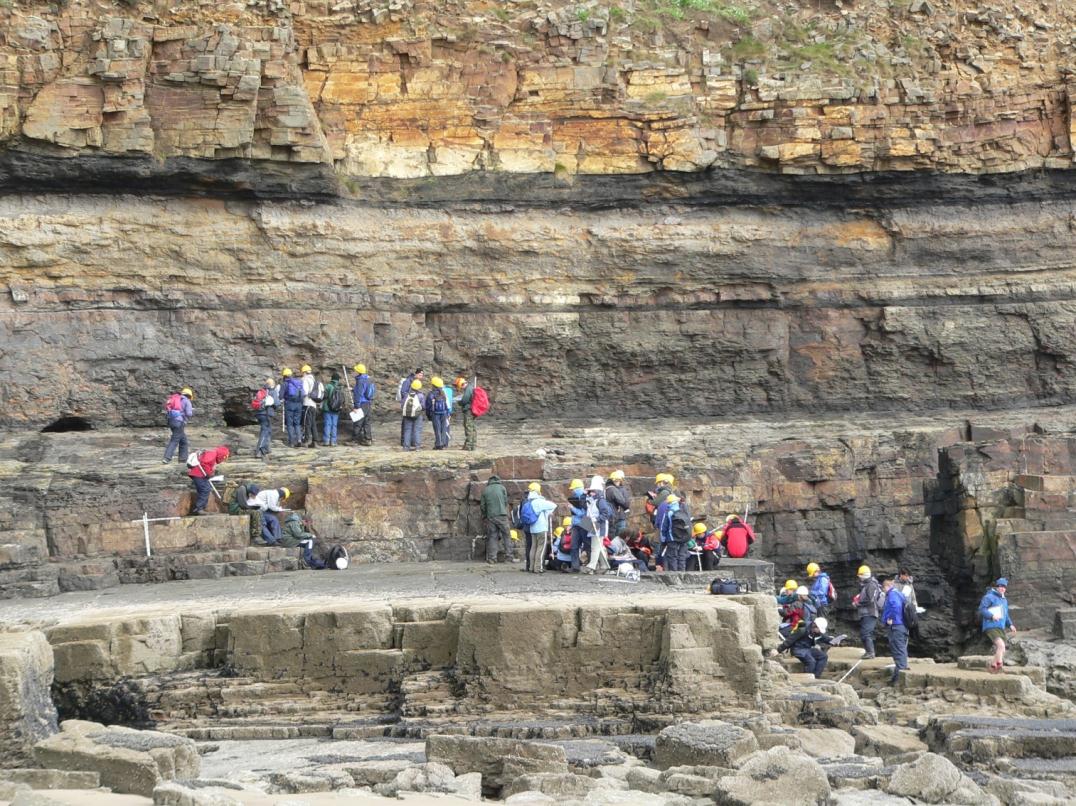 Mean grain size and sorting - more difficult to analyse in consolidated sedimentary rocks
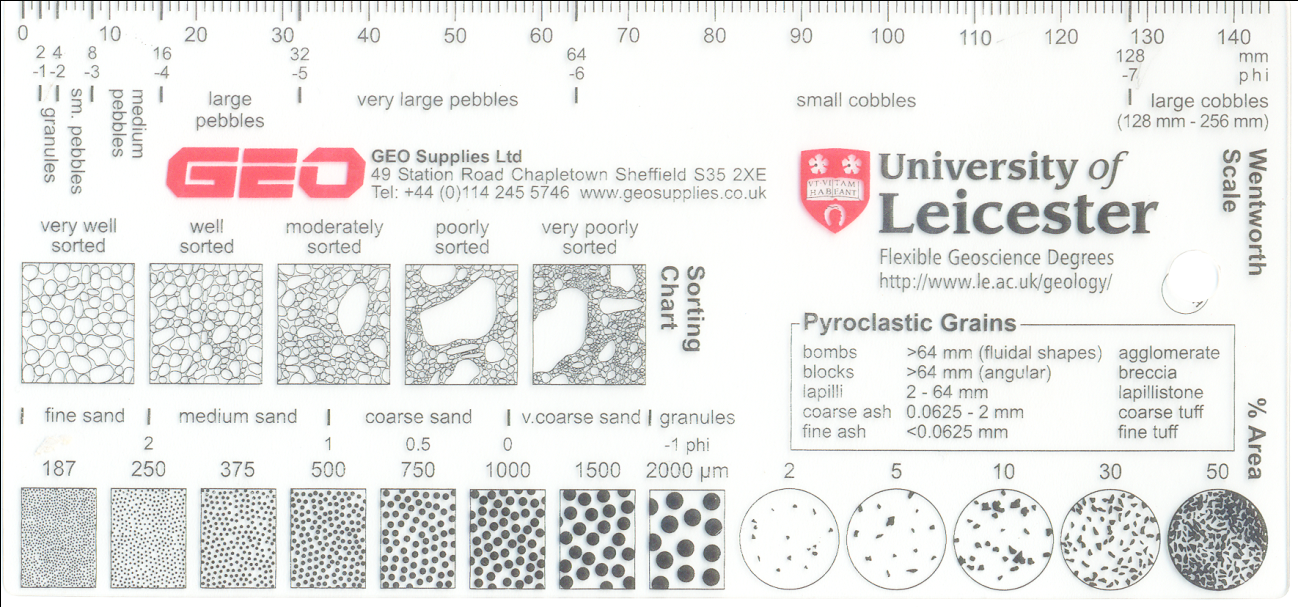 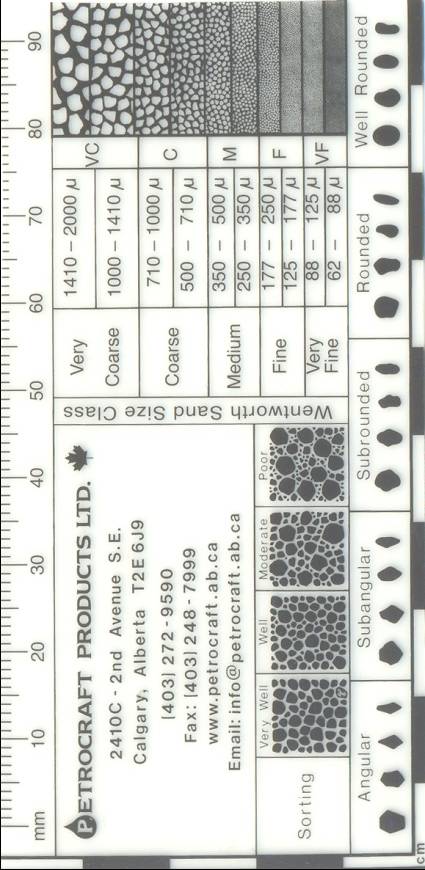 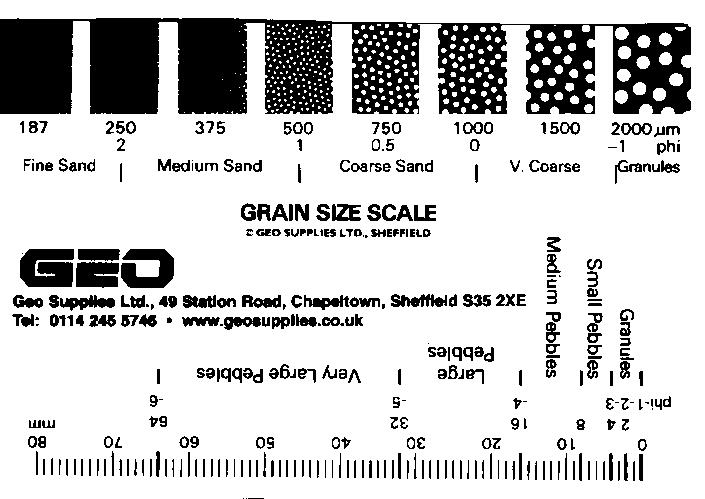 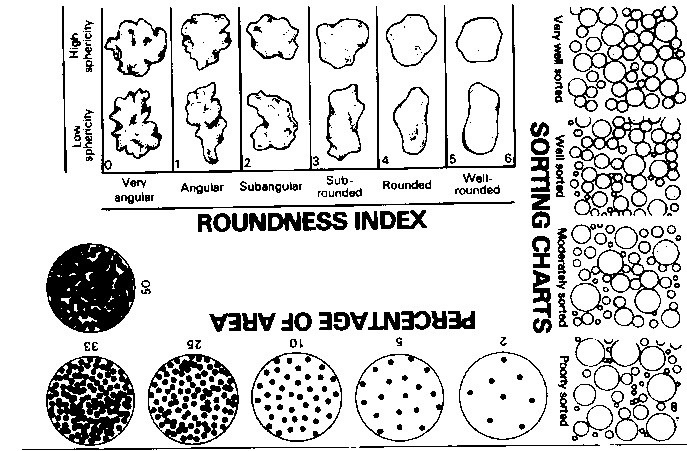 Grain shape
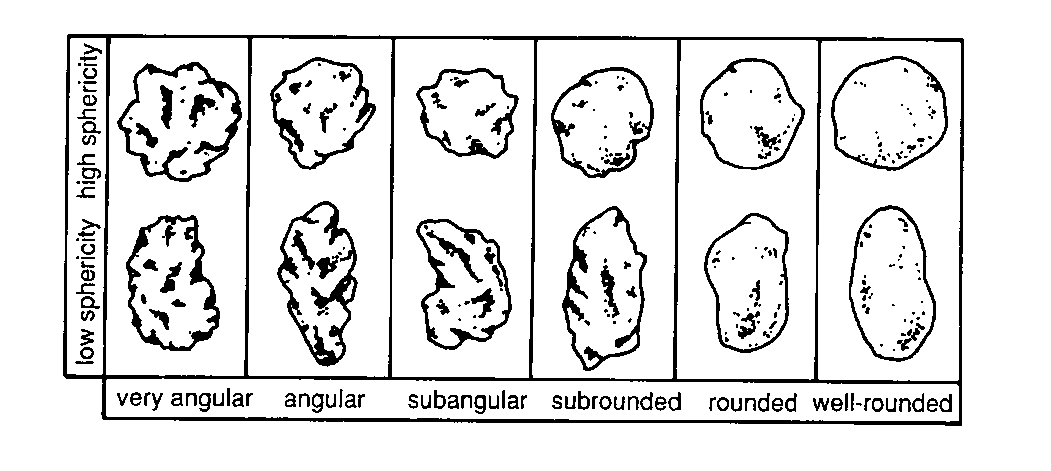 What does high or low sphericity tell you?
Not much!  Sphericity of grains mainly depends on the physical properties of
the source material.  (Sphericity is little changed by transport)

What does the degree of rounding tell you?
Generally – the more rounded the grains are the more they have been moved 
around (i.e. the longer the length of time or distance they have moved).  
Angular grains cannot have travelled far.
1. For each of the following four rocks:
describe the grain size and sorting of the grains,
name the rock.
Rock A
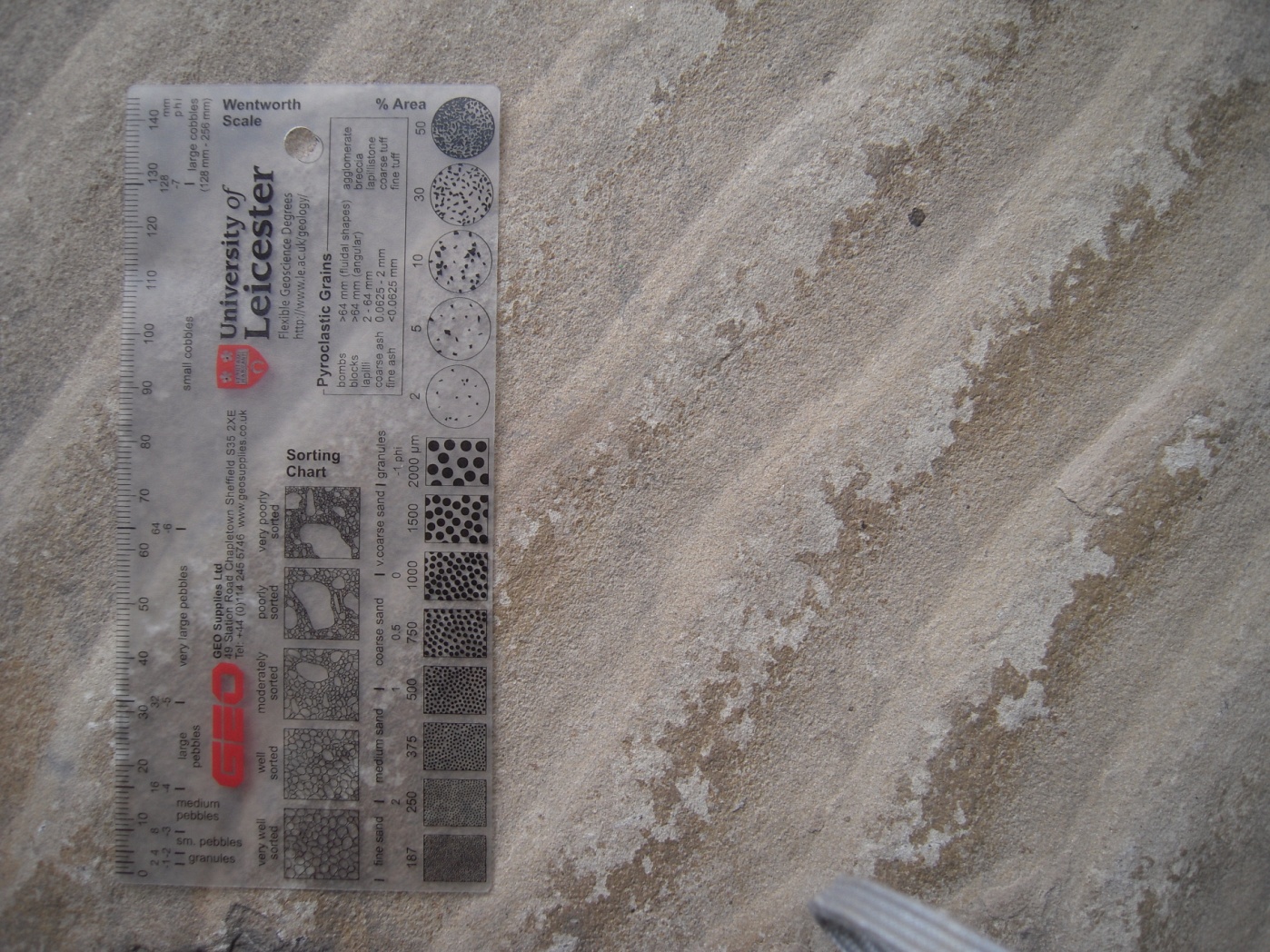 Detail of rock A
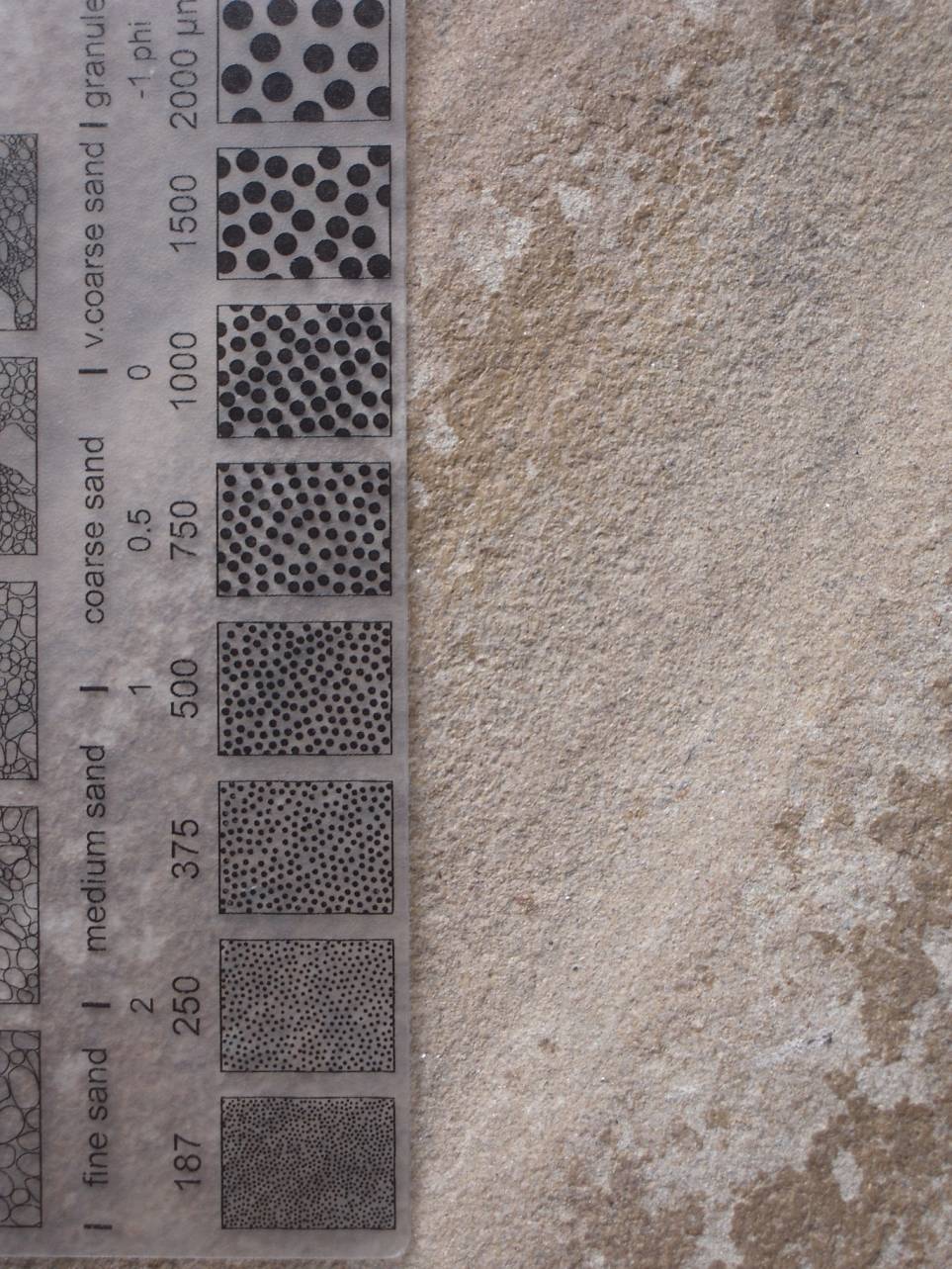 Rock B
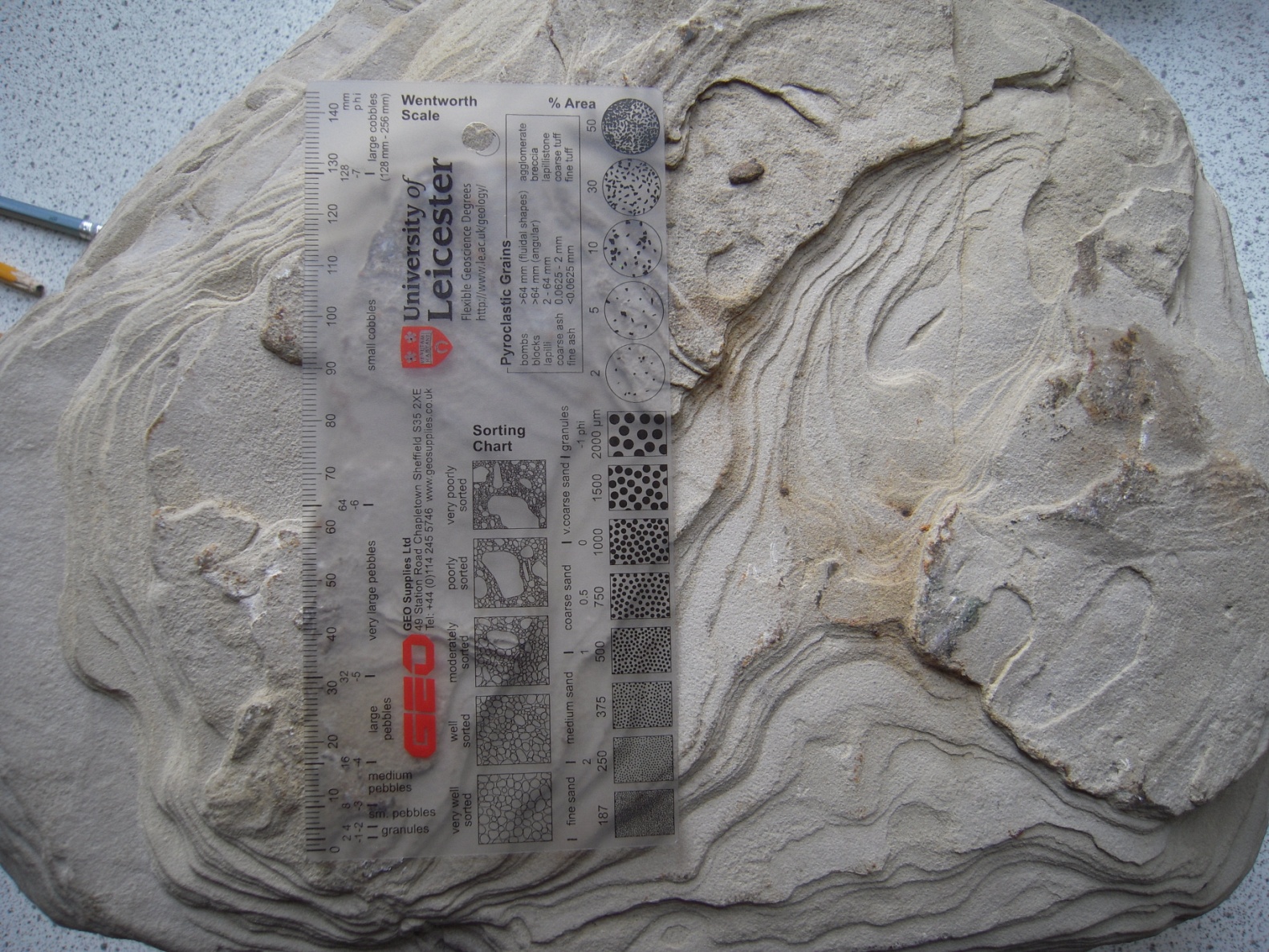 Detail of rock B
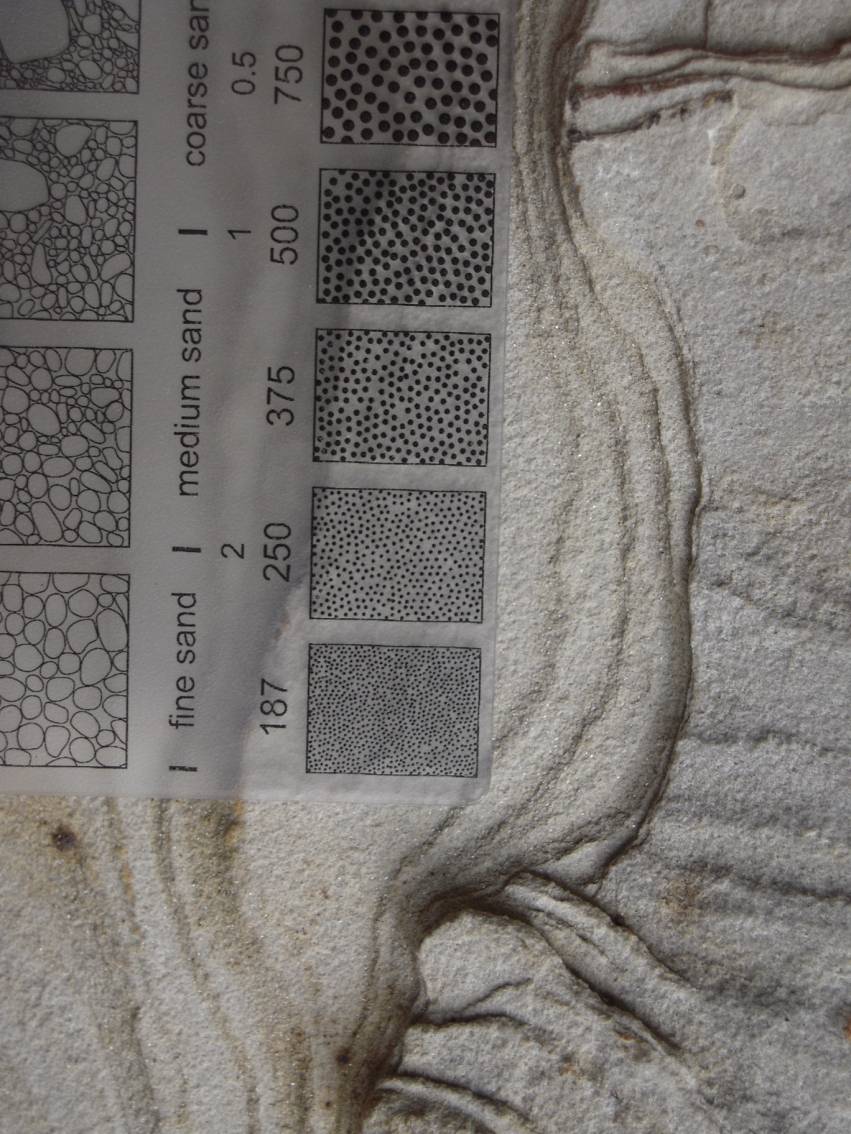 Rock C
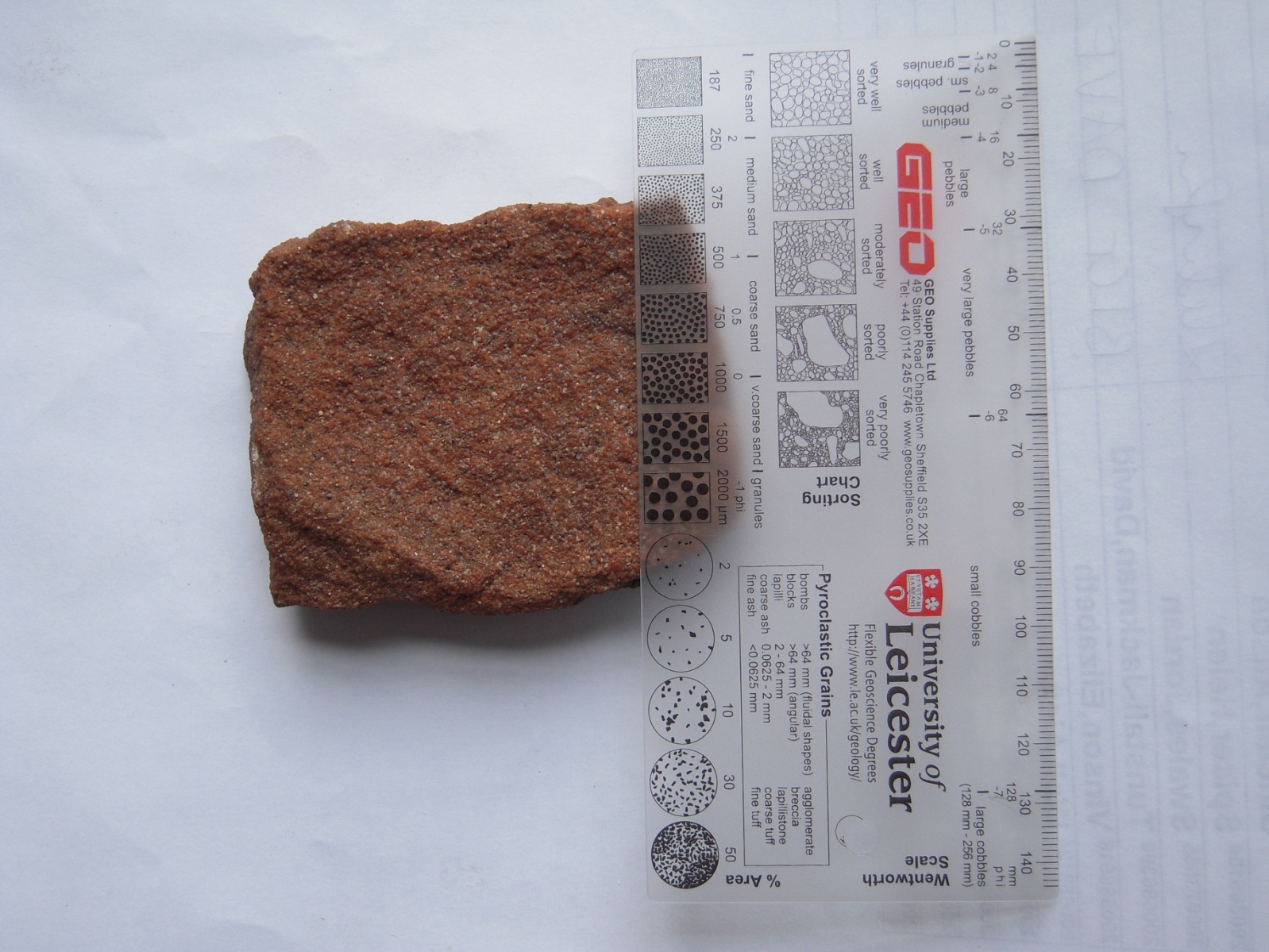 Detail of rock C
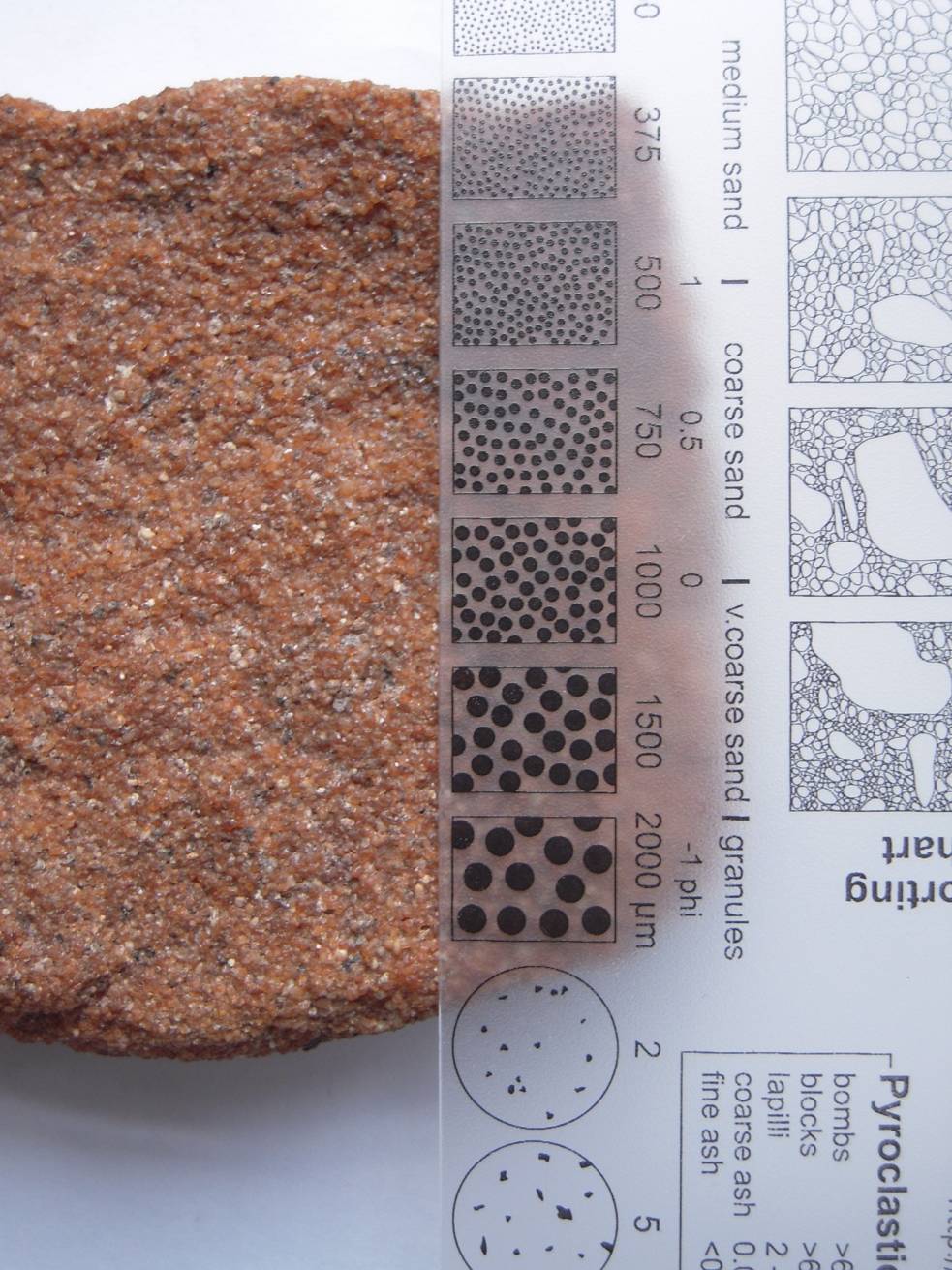 Rock D
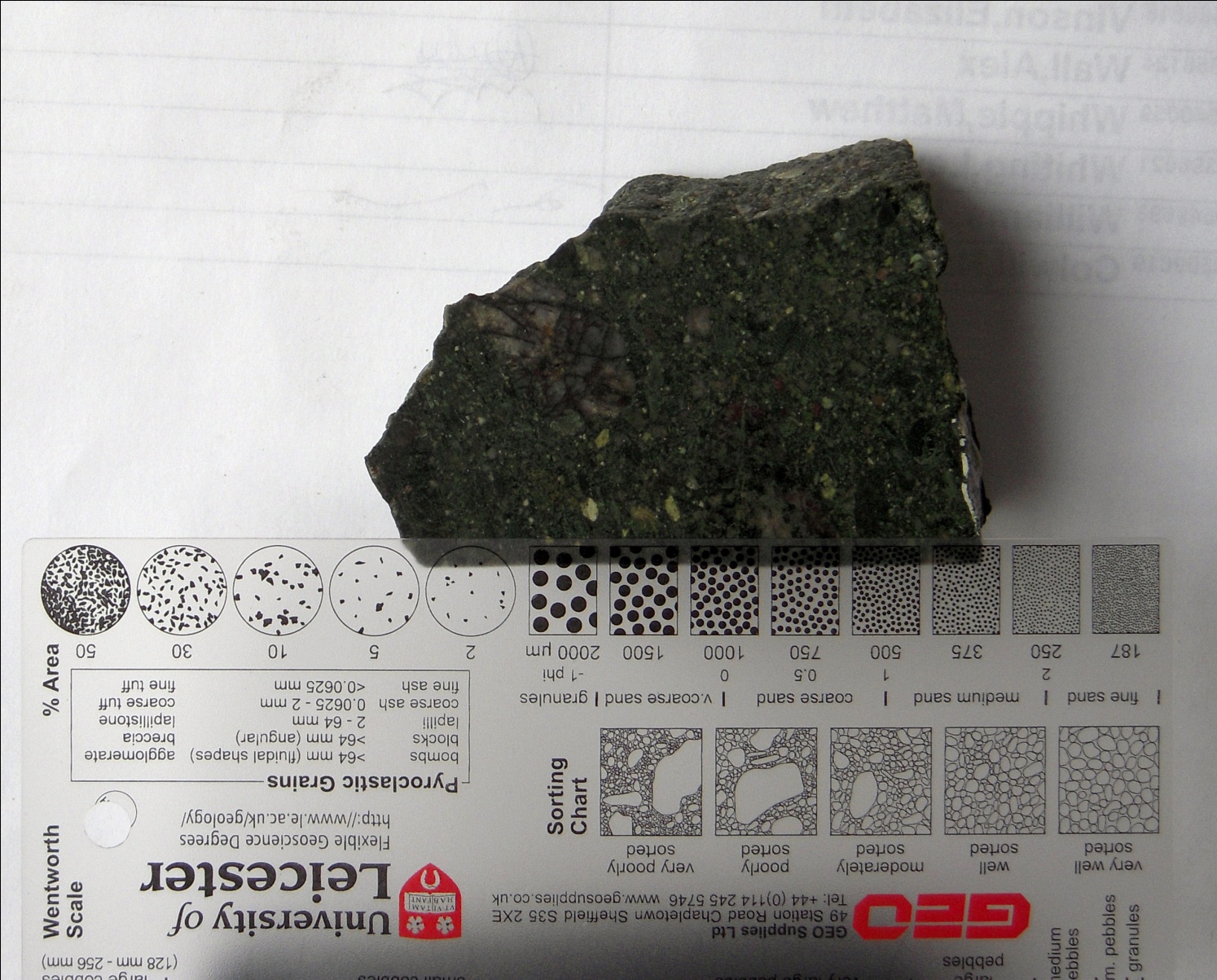 Detail of rock D
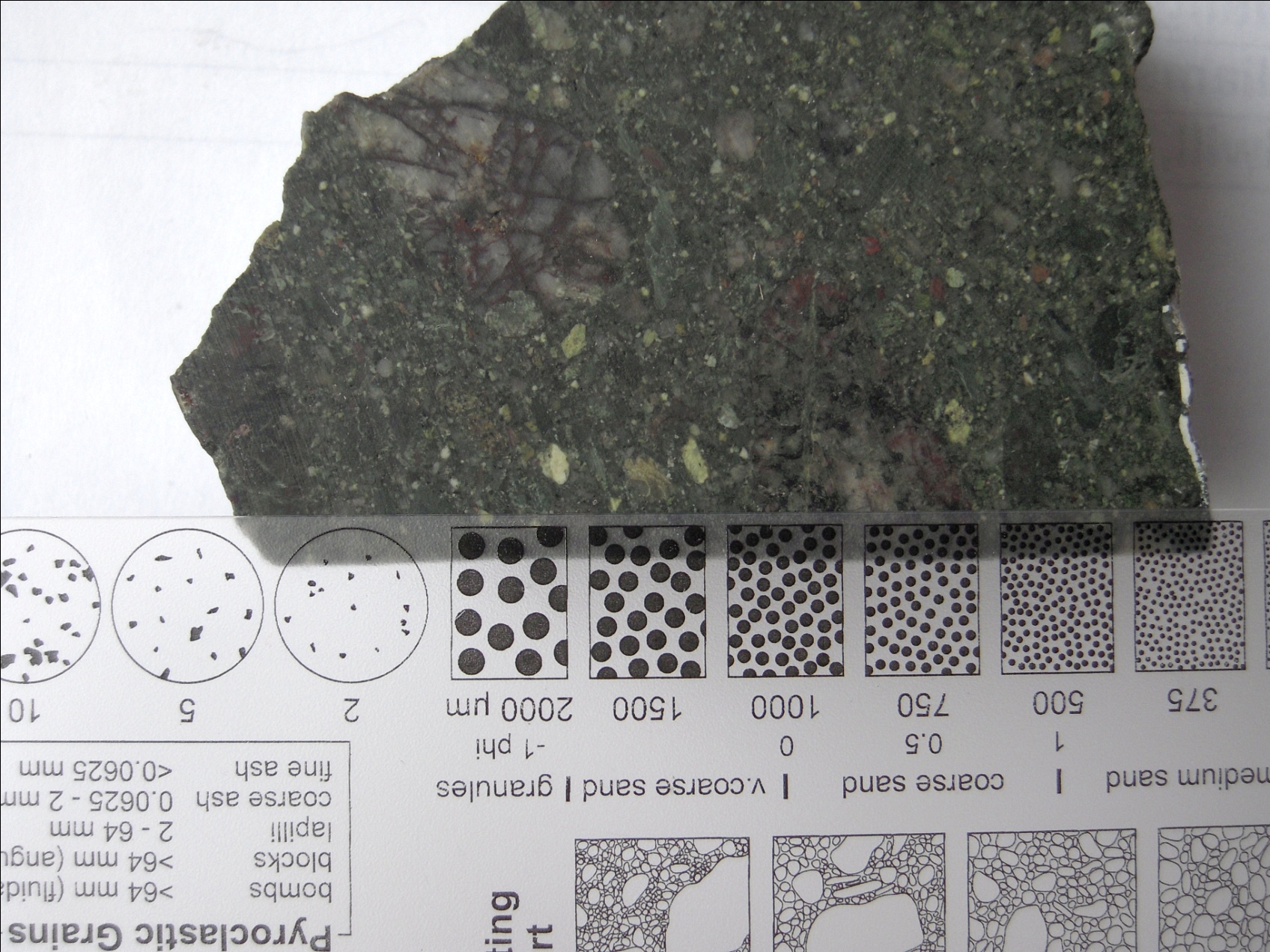 2. For each of the following sediments describe the :
grain size,
grain sorting,
rounding of the grains.
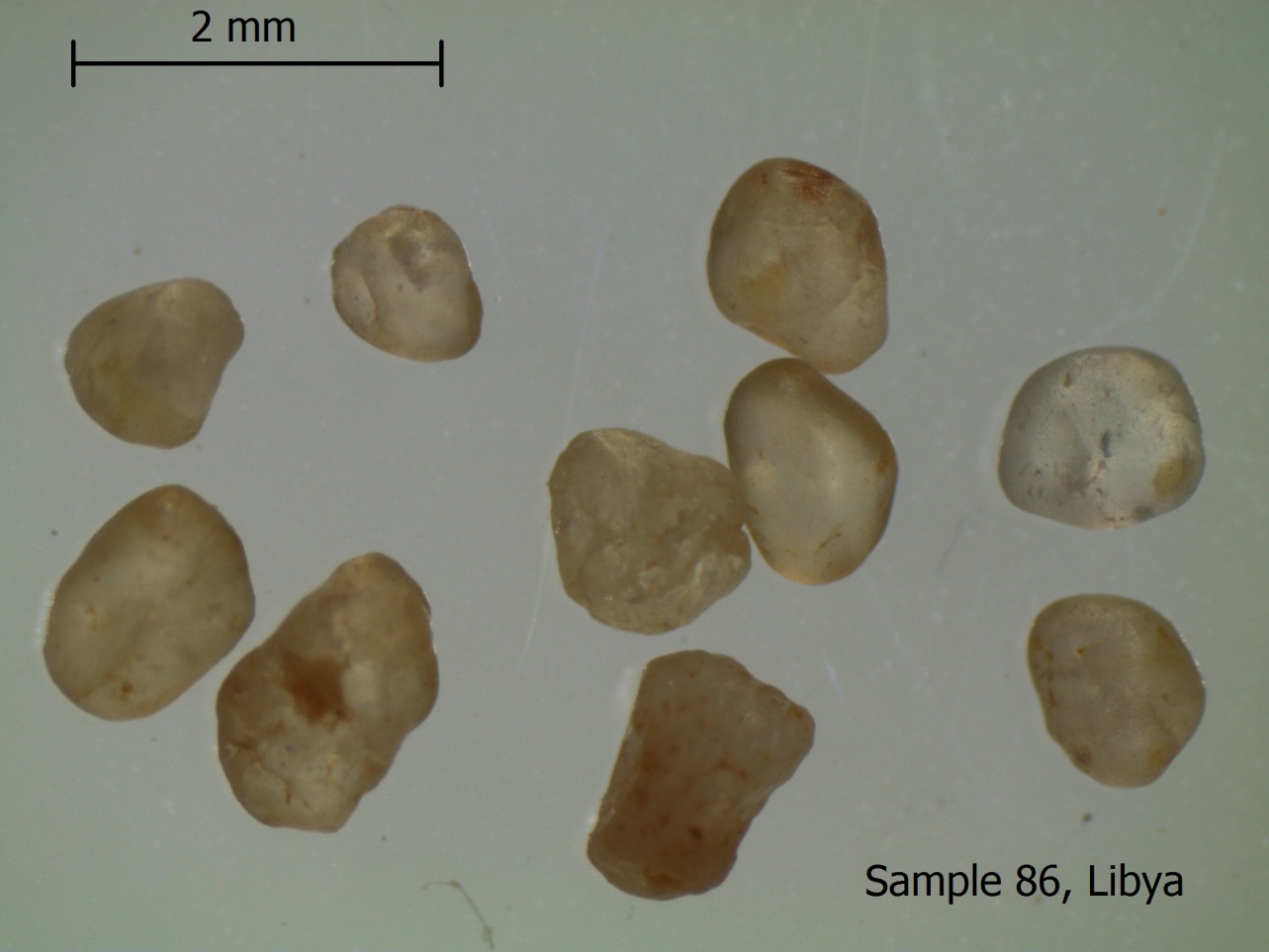 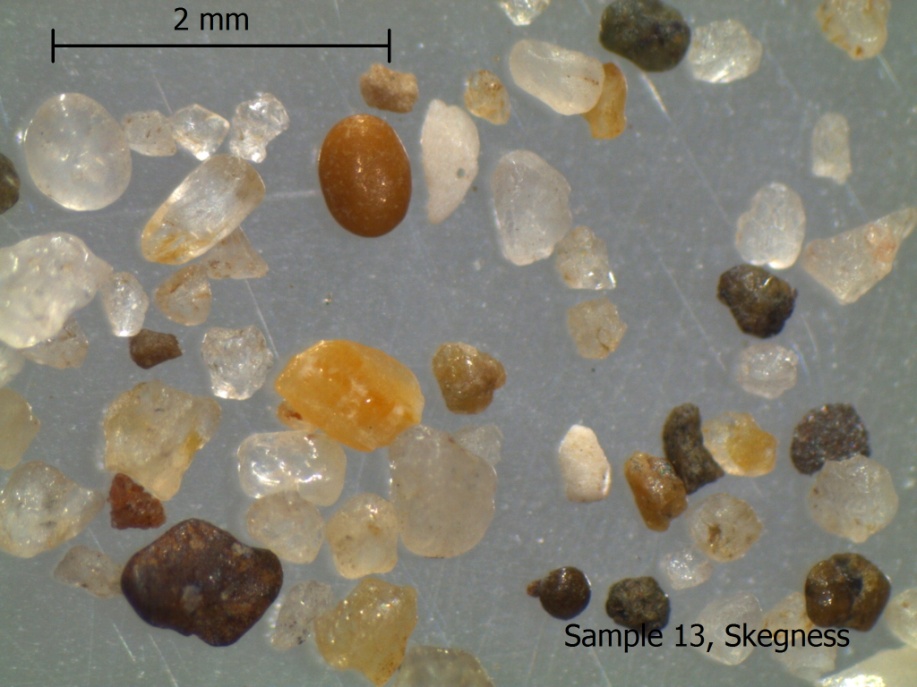 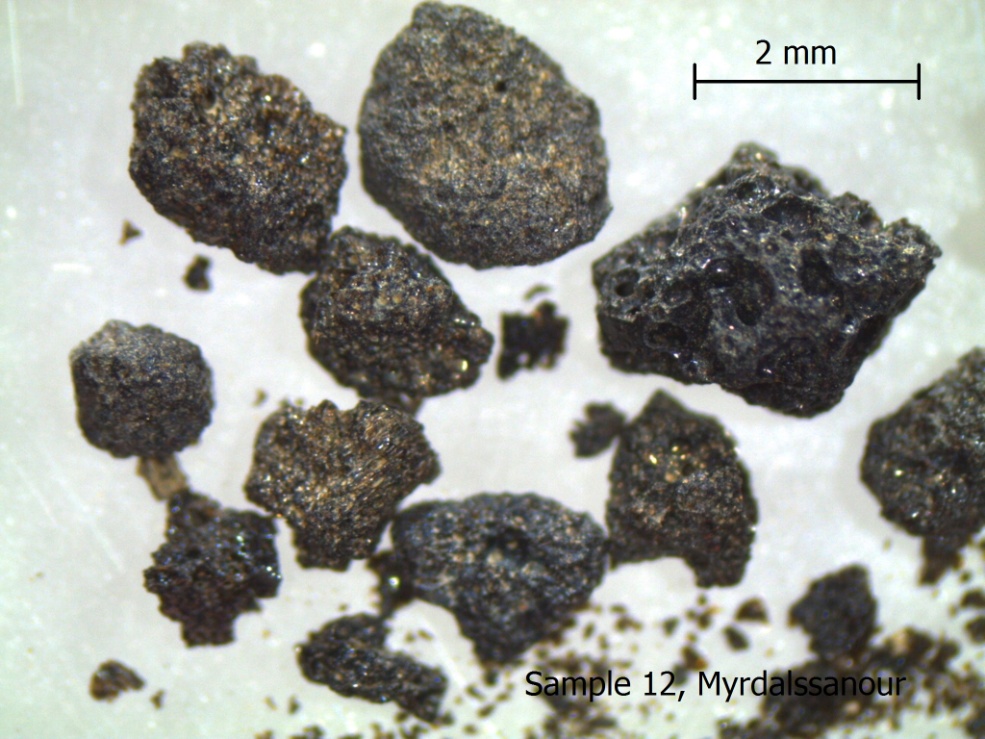 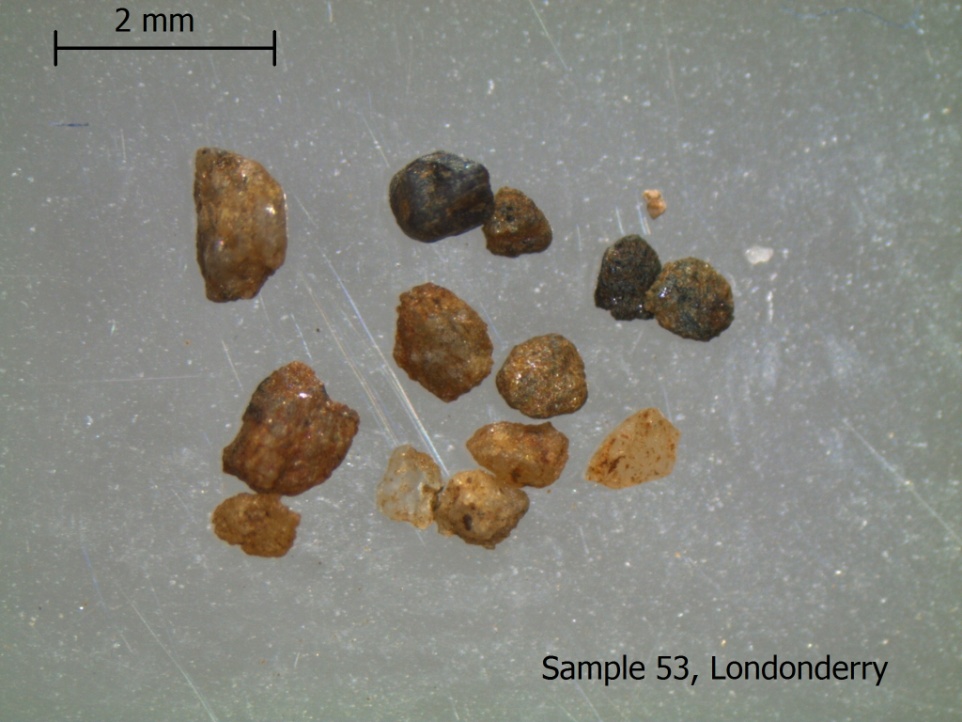 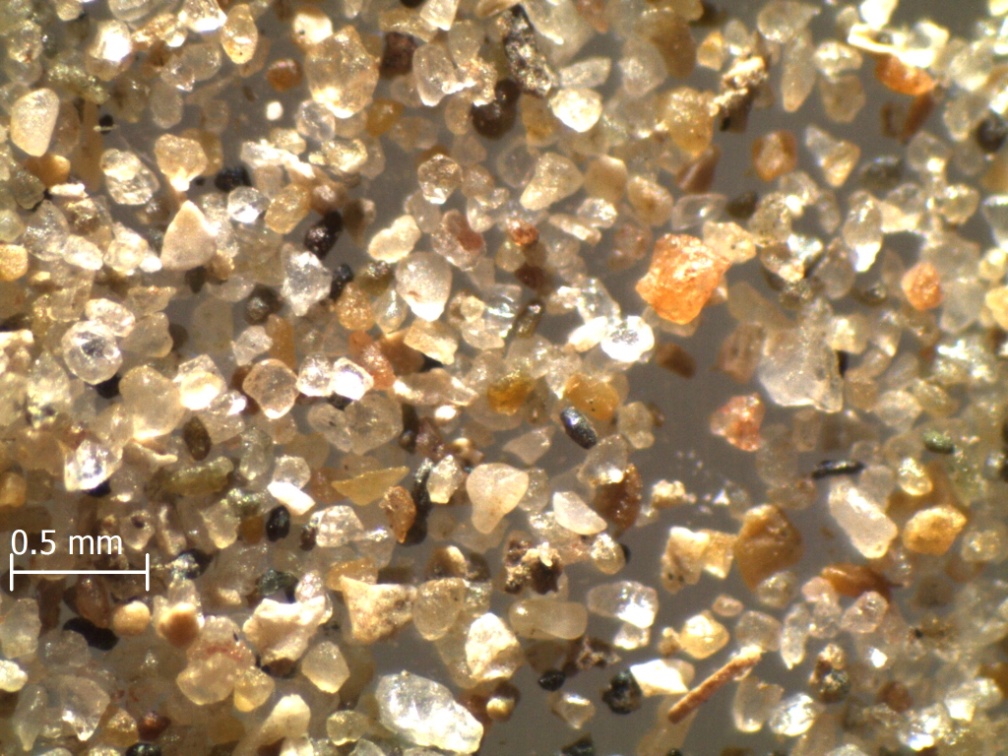 Sample 2, Towy
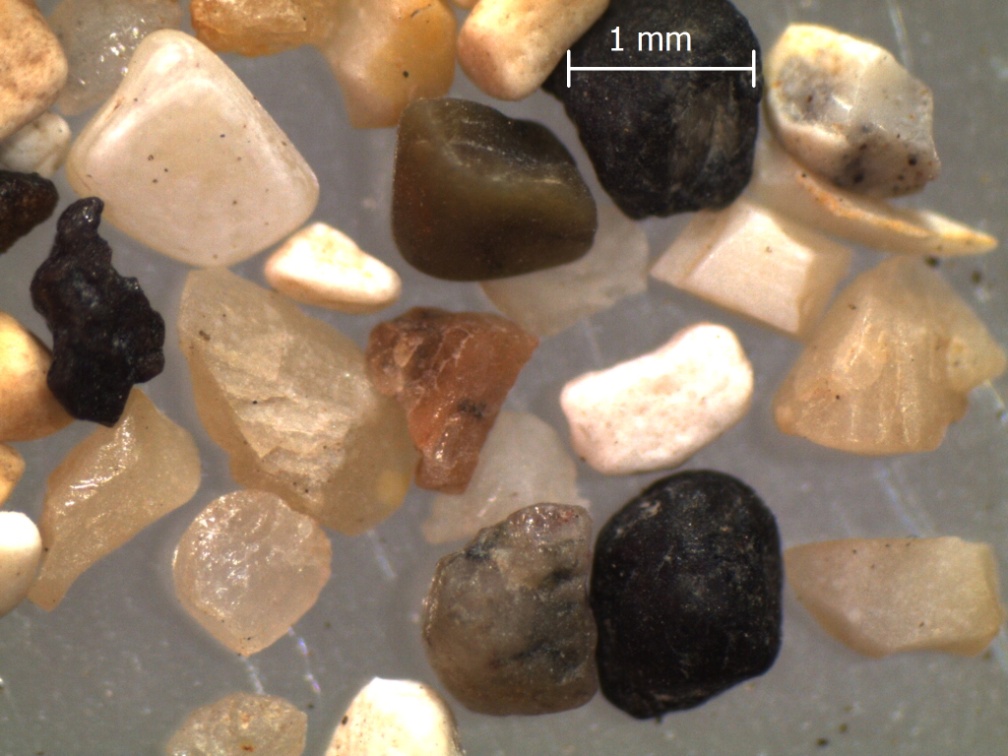 Sample 10, Flamborough Head
3. Which of the following sediment samples contains:
only quartz grains, 
mostly rock fragments (lithic grains)
mostly skeletal remains?
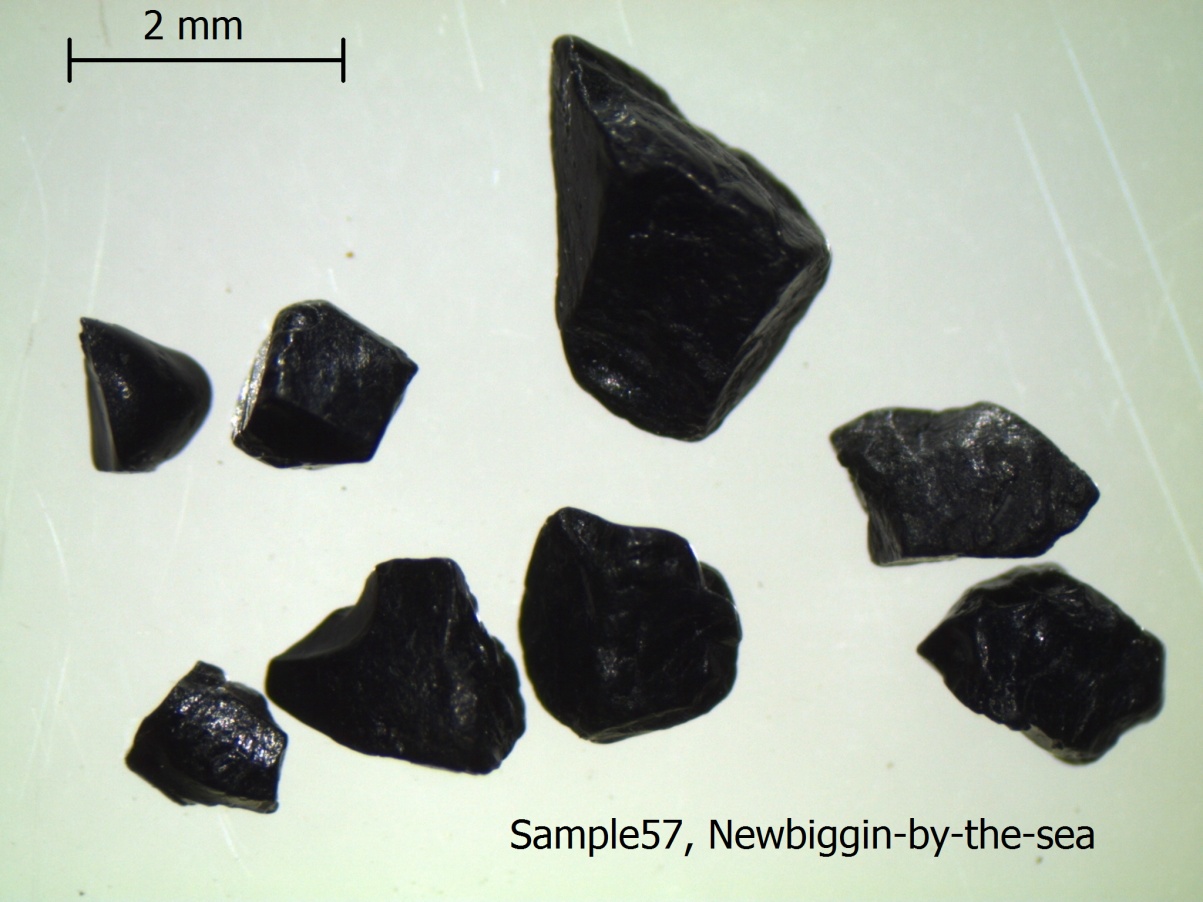 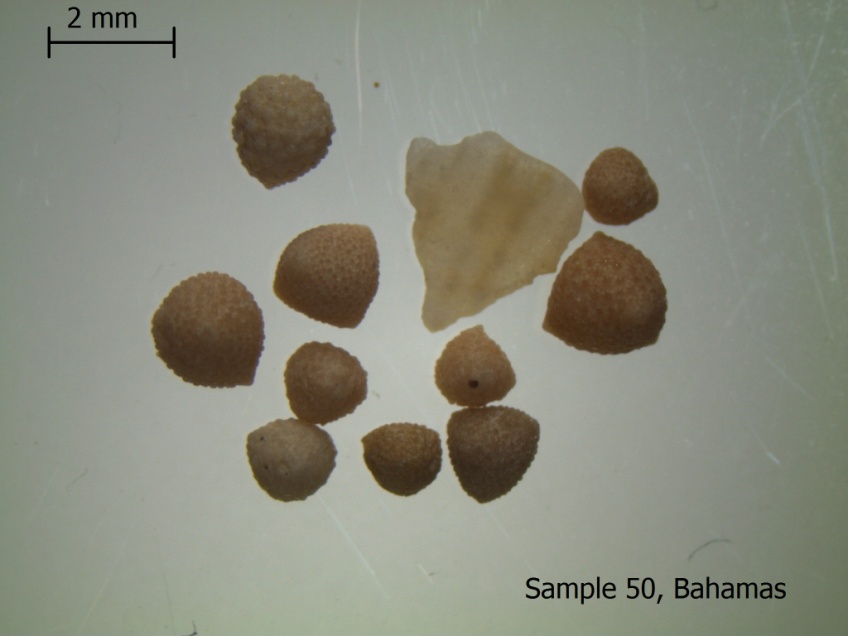 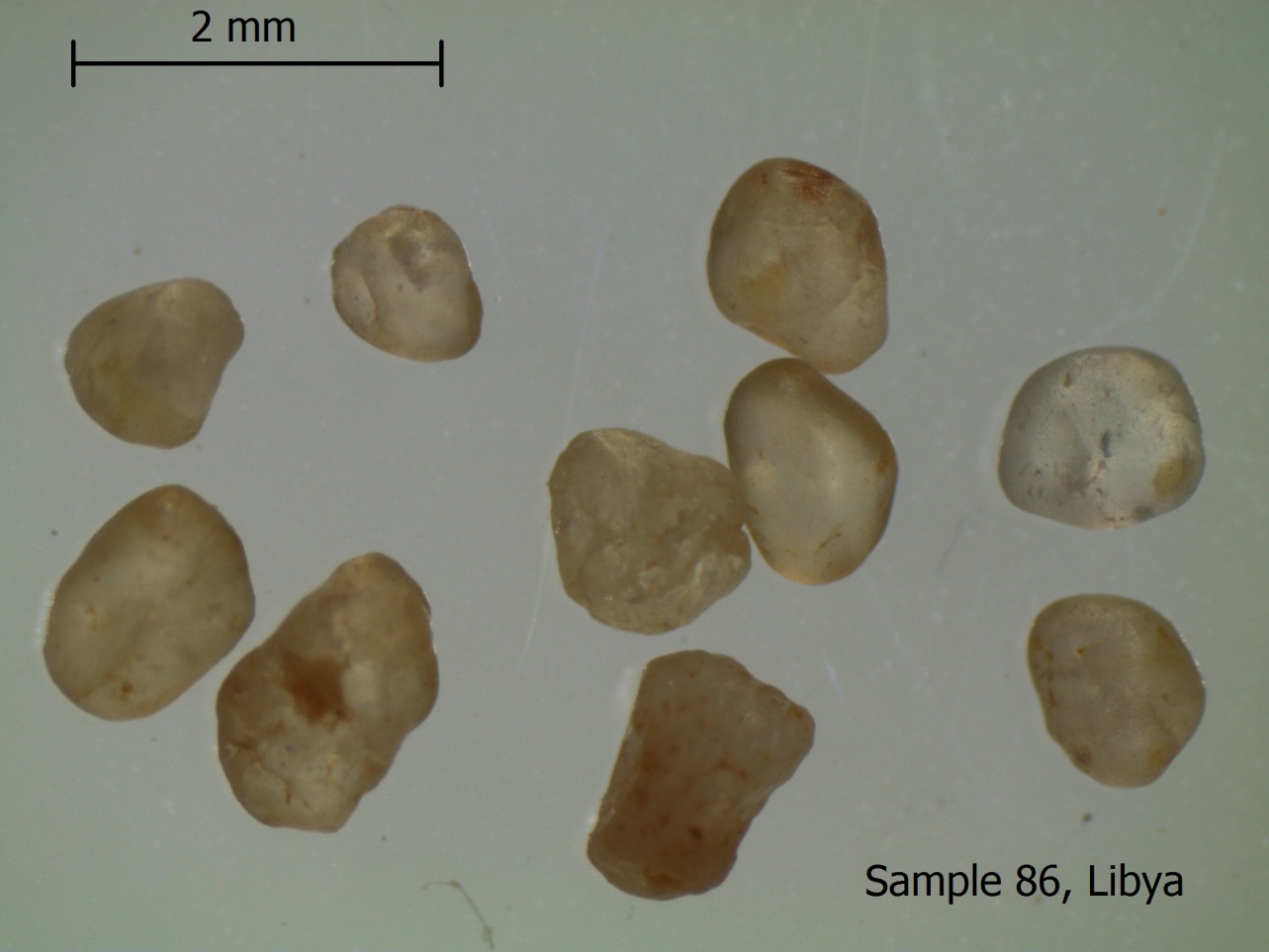 4.  For the following four slides answer the question given on each slide.
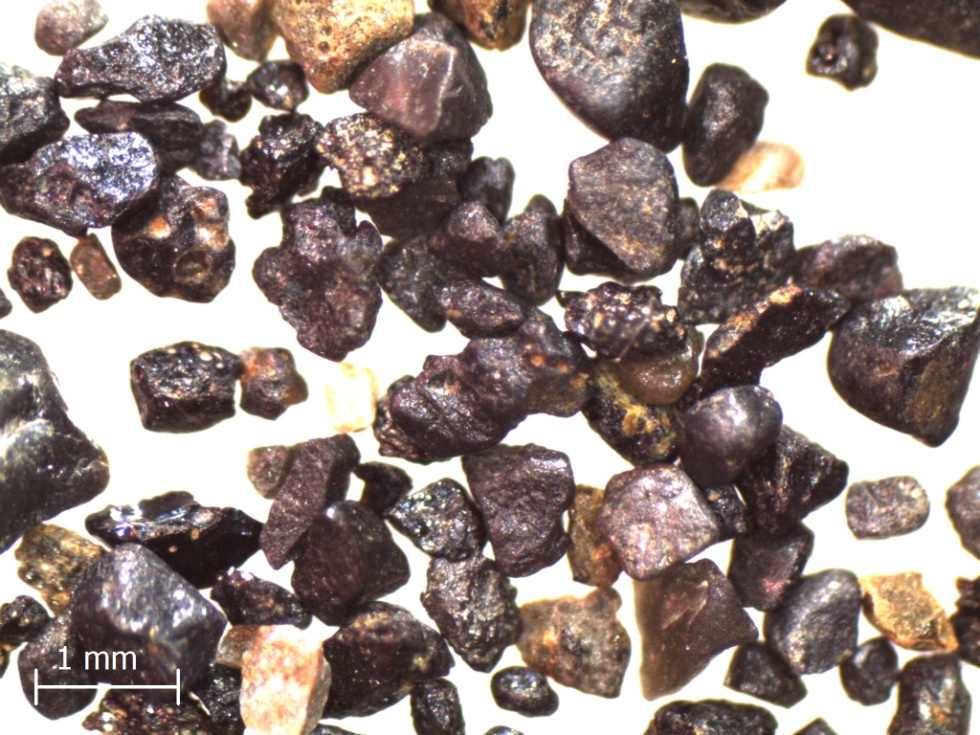 Sample 1
This sediment was collected from the beach at Vik, Island.  
What evidence does it show that has been reworked by water?
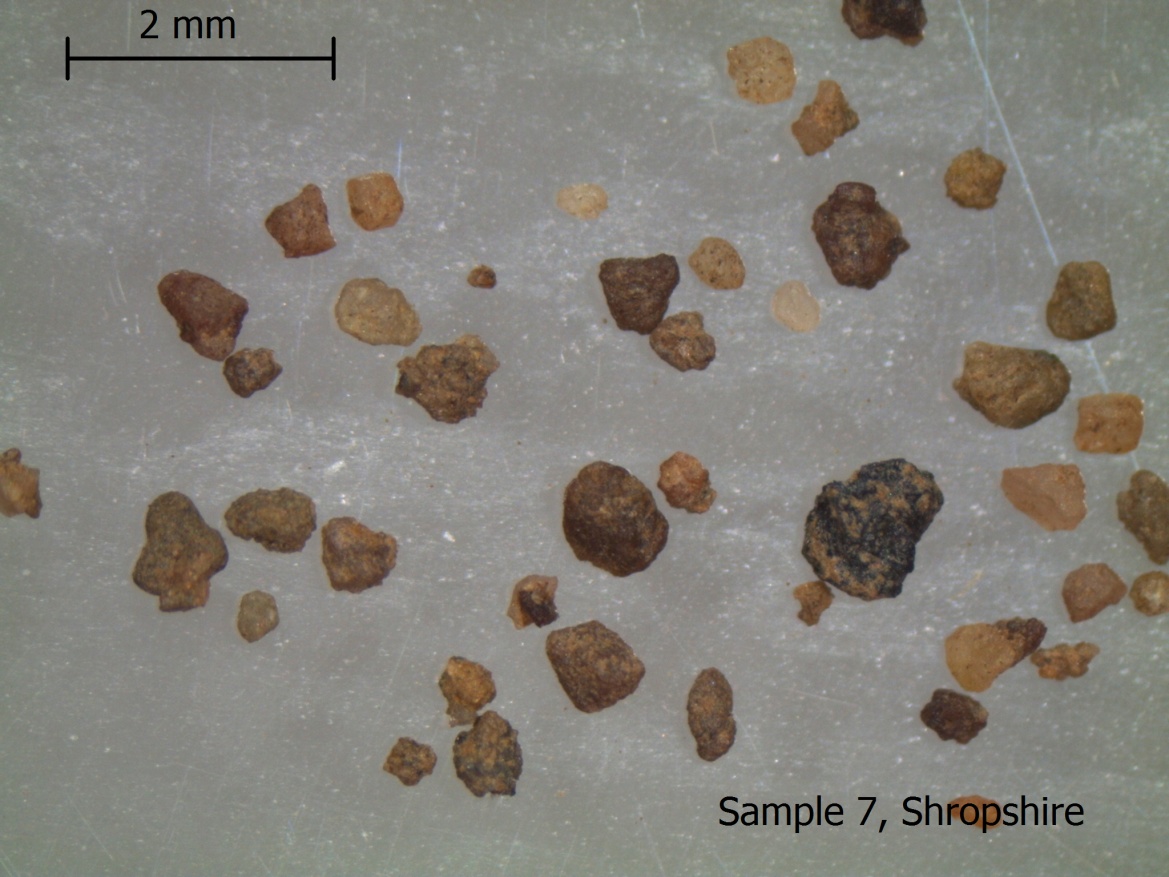 This sediment was collected on the banks of the River Severn in Shropshire.  
What evidence does it show that it was not transported a long distance?
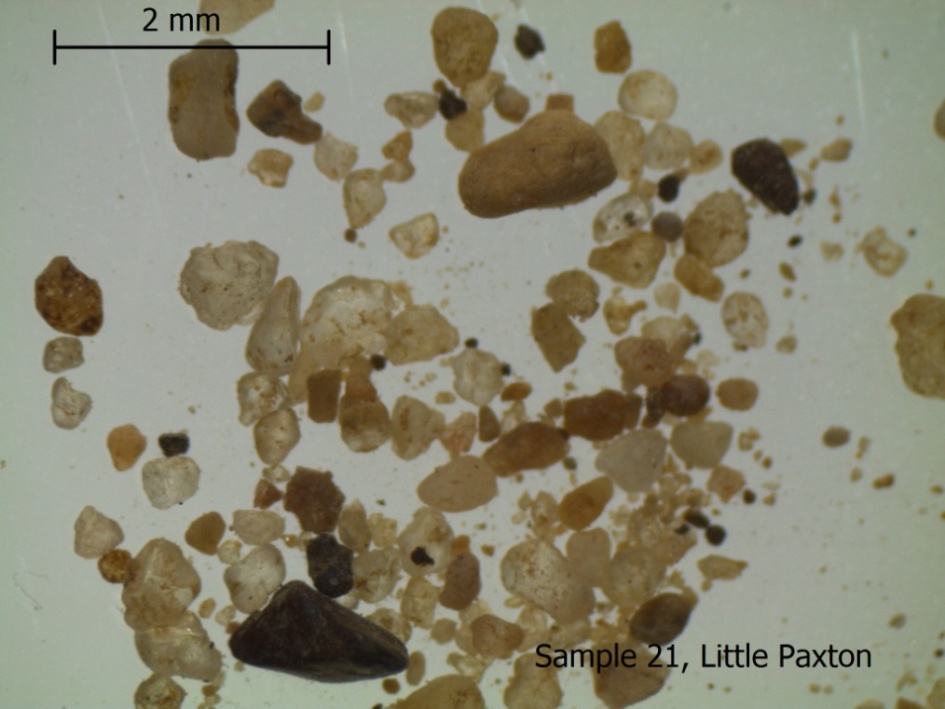 Which of these two sediment samples
shows evidence that it was probably
deposited as a glacial outwash deposit?
Give reasons for your answer.
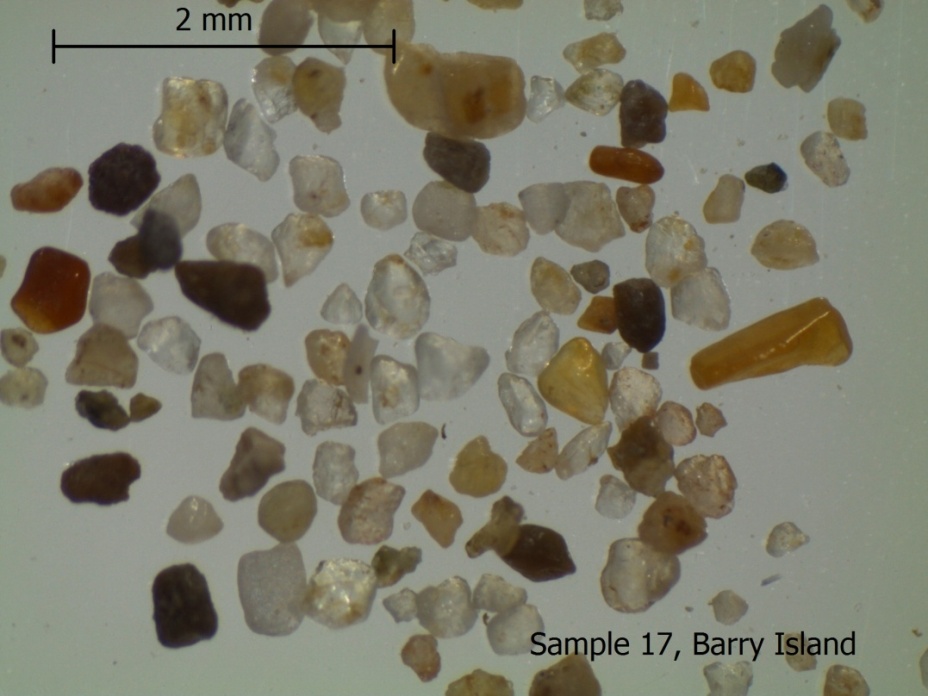 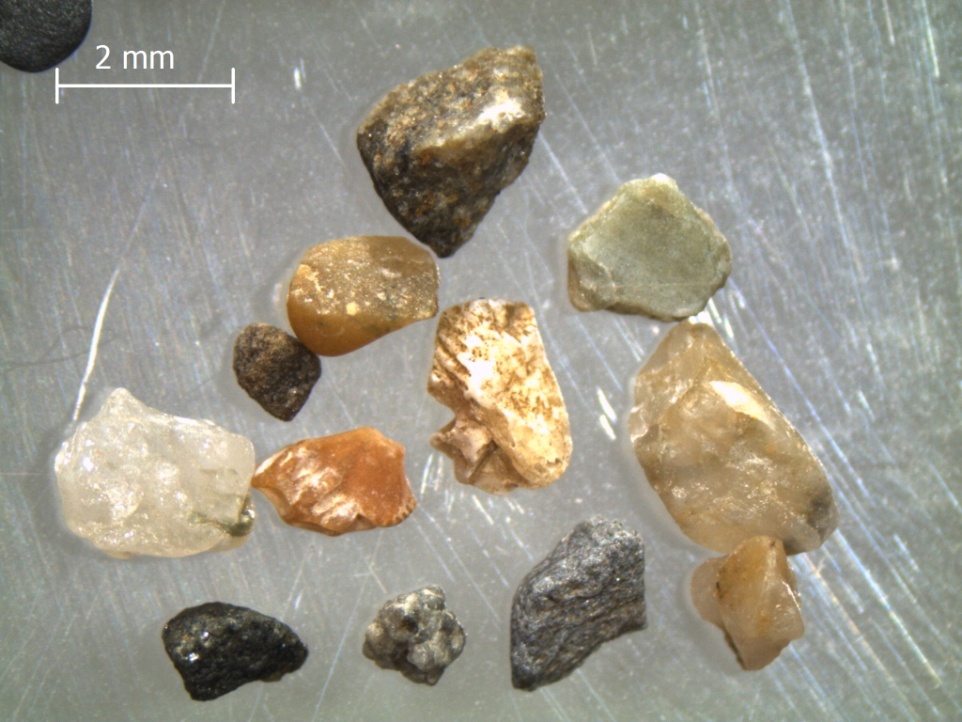 Which of these two sediment
samples was most likely to have been
deposited as a wind-blown beach sand? 
Give a reason for your answer.
Sample 7, Broadhaven
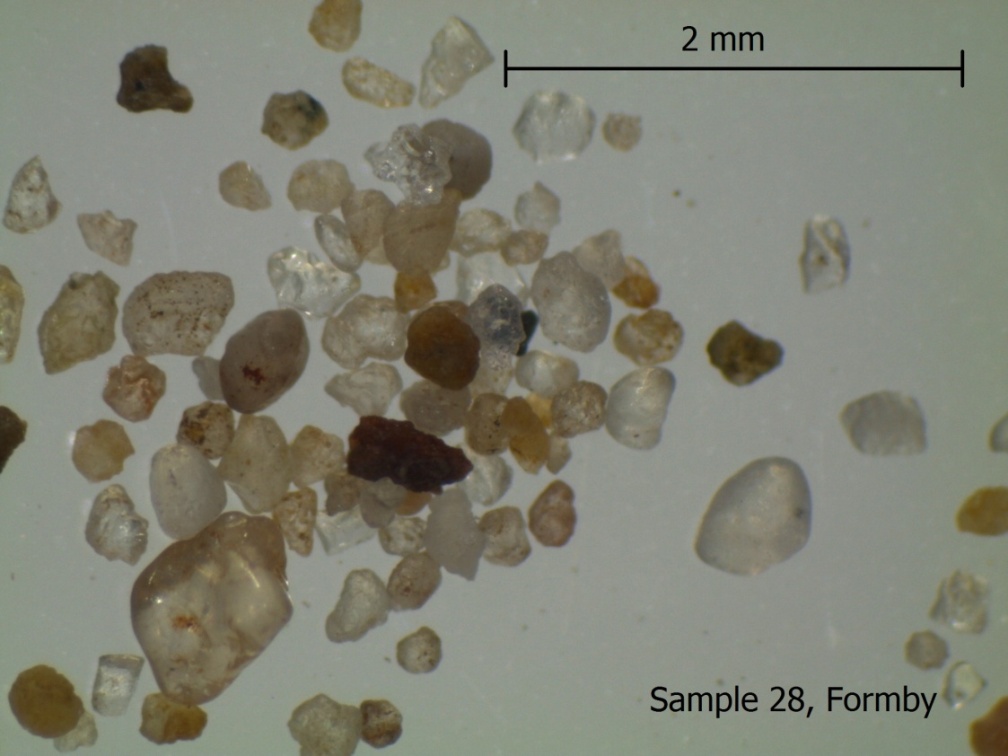